Prevence Osteoporózy a sarkopenie
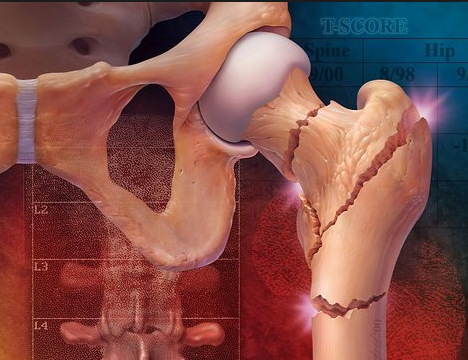 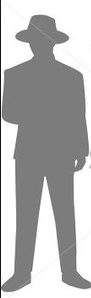 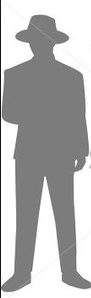 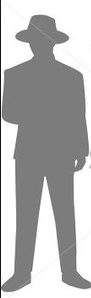 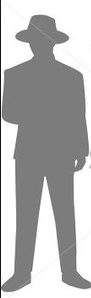 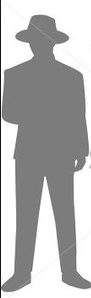 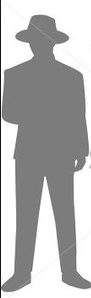 1/3 mužů


1/2 žen po přirozené menopauze


2/3 žen po umělé menopauze
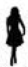 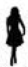 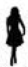 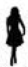 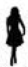 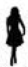 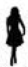 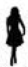 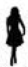 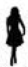 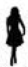 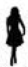 Výskyt osteoporózy
urychlení procesu sarkopenie
bolesti dolních zad, dlouhých kostí
pády, patologické fraktury
snížení kvality života, deprese
ztráta soběstačnosti
sociální a ekonomické důsledky
Důsledky osteoporózy
méně než 5% nemocných nad 50 let s frakturou je došetřeno a léčeno
většina nemocných s osteoporotickou frakturou je následně neléčena nebo léčena jen krátkodobě
většina léčených je léčena nedostatečně
Realita
permanentní kontrolovaná resorpce kosti osteoklasty s následnou náhradou kosti osteoblasty – délka cyklu 3-4 měsíce
kostní remodelační jednotky
30% remodelace probíhá v kosti kompaktní, 70% v kosti trámčité
Kostní remodelace
hladina vitaminu D, Ca, bílkovin
zatížení kosti 
kalcitonin, parathormon
růstové faktory
cytokiny
systémové peptidy 
steroidní hormony
Vlivy regulující kostní remodelaci a kvalitu novotvořené kosti
věk nad 50 let
ženské pohlaví
menopauza delší            
    než 5 let
zlomenina v anamnéze
vyšší počet porodů
nižší vzdělání
sedavý způsob života
nedostatečná expozice 
    slunečnímu záření 
kofein, nikotin
angiotenzin – stimulace 
    osteoklastů
hyponatrémie!!
Rizikové faktory osteoporózy
kouření - o 30% 
nízká fyzická aktivita - syndrom švédské sekretářky - o 40% 
nízký příjem kalcia a vit D - o 50%
zlomenina u matky - o 50% 
hubenost - o 100%
již prodělaná zlomenina obratle o 320%
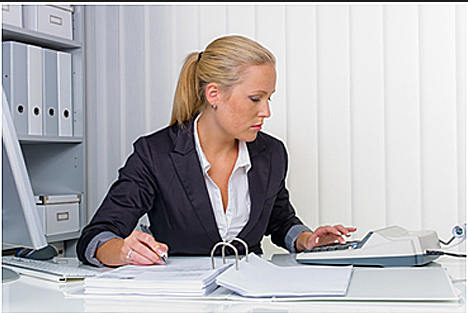 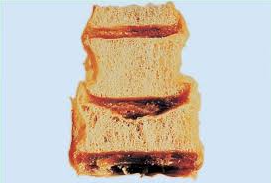 Další zvýšení rizika
při dlouhodobé terapii steroidy
při suplementaci hormonů štítné žlázy
při dlouhodobé aplikaci LMWH
při renální insuficienci
při léčbě inhibitory aromatáz – při Ca prsu – anastrozol, letrozol
při léčbě karcinomu prostaty – androgen deprivační léčba
při DM I, léčbě tiazolidindiony,         benzodiazepiny, PPI
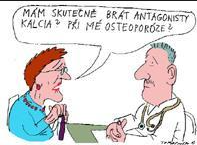 Iatrogenní zvýšení rizika - profylaxe osteoporózy?
Poměr aktivity osteoresorpce a novotvorby kosti v průběhu života
Vývoj držení těla
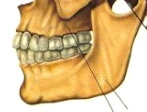 1

2

3

4

5
zpočátku nenápadné
snižování tělesné výšky, vznik hrudní hyperkyfózy, změna statiky pateře, bolesti dolních zad
bolesti páteře, končetin – pozdní příznak
prvním příznakem může být zlomenina
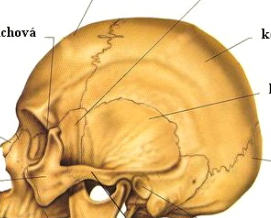 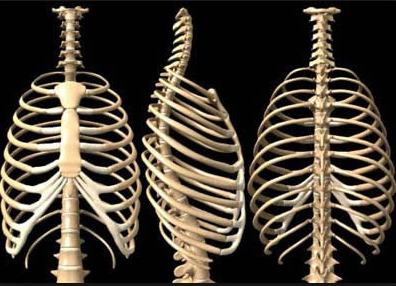 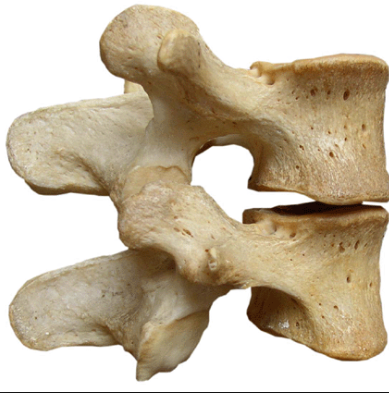 Příznaky osteoporózy
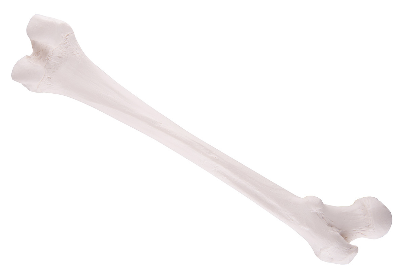 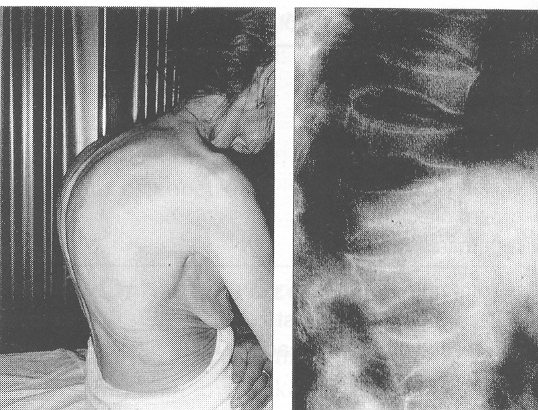 Změny obratlů při osteoporóze
specifický obraz kostní novotvorby a resorpce
markery osteoformace
(osteokalcin, alkalická fosfatáza, prokolageny – PINP)
markery osteoresorpce
  (kyselá fosfatáza, osteokalcin,                                     Ca, P, telopeptid kolagenu ICTP)
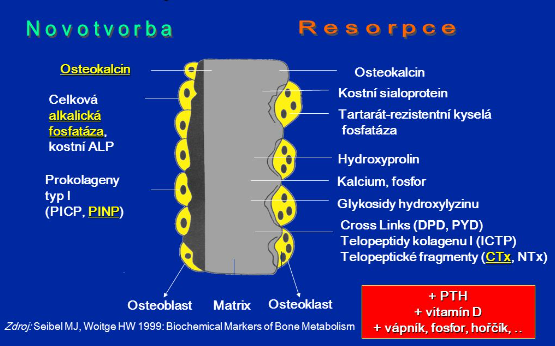 Kostní markery
monitorování léčby
odhalení jedinců s rizikem osteoporózy
určení rychlosti ztráty kostní hmoty
…osteokalcin – produkován osteoblasty, stimuluje beta-buňky k sekreci inzulinu, stimuluje adipocyty k tvorbě adiponektinu – zvýšení senzitivity k inzulinu
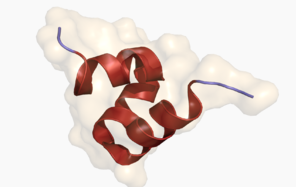 .. A jejich využití
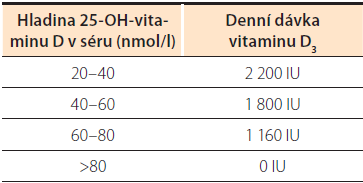 A – anabolika 
B – bílkoviny, body movement
C – Ca – 1600 – 2000mg/den - rozděleně
D – vitamin D – 1200 – 2200 IU/den
E – estrogeny HRT na počátku menopauzy, u nerizikových žen
(F-fluoridy)
omezení kouření, alkoholu, kofeinu
+ opatření jako při prevenci, hip protektor
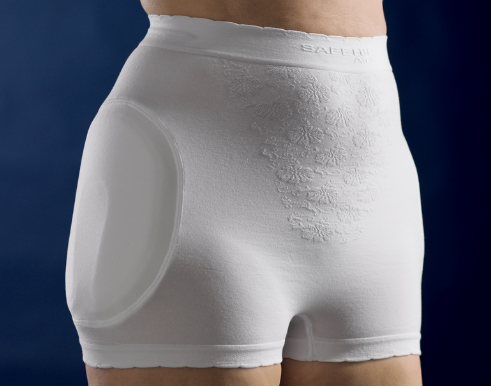 Léčba osteoporózy – dle závažnosti
inhibice osteoresorpce
bisfosfonáty – ibandronát, alendronát, zolendronát – tlumí více osteoklasty než osteoblasty
modulátory estrogenních receptorů SERM– raloxifen - Evista
denosumab – inhibice osteoklastů
podpora osteoformace
teriparatid 
(stroncium ranelát) 
(kalcitonin)
Při těžké osteoporóze                    Bez nebo s frakturou
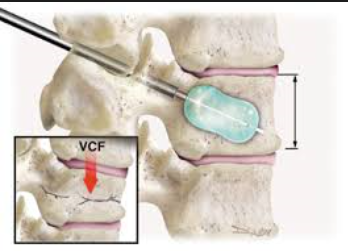 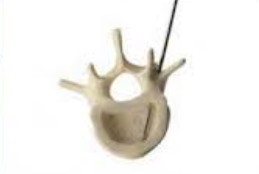 Vertebroplastika https://www.youtube.com/watch?v=T_Ka8uhbL_o
Stentoplastikahttps://www.youtube.com/watch?v=yOiGh3OvlmA
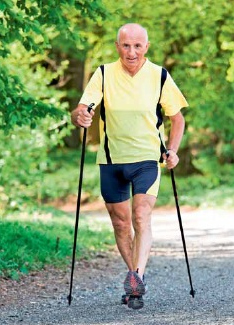 vytvoření dostatečné vrcholové kostní hmoty
pestrá strava - vitamin D, vápník, bílkoviny
žádoucí úprava jídelníčku a pohybové aktivity venku
HRT
dosažení a udržení optimálního BMI
léčit chronické choroby dětského věku
řešit chronické choroby GIT
nedopustit pohybovou inaktivitu
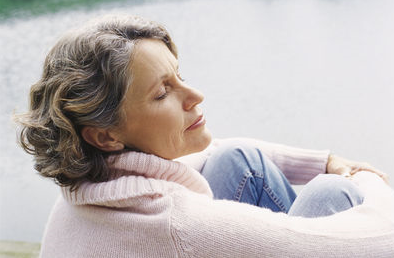 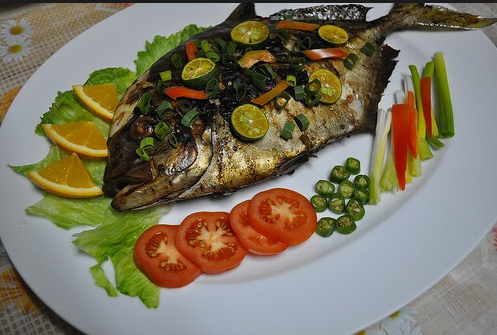 Primární Prevence osteoporózy
Vrcholová kostní hmota
je celoživotním součtem rizik
je interdisciplinární - chirurgie?, ortopedie?, interna?, osteologie?, revmatologie? gynekologie? praktické lékařství?
   všech a nikoho  poddiagnostikovaná
podléčená (obava ze zvyšování počtu tablet?)
urychluje ztrátu soběstačnosti
interakce choroba x choroba, choroba x lék
ALE – NIKDY NENÍ POZDĚ!!
Osteoporóza v geriatrii - souhrn
vlákna I. typu „tonická“, pomalá, 50um – udržování svalového tonu, polohy, svalové činnosti nízké intenzity - oxidativní
vlákna II. typu „fázická“, rychlá - krátké kontrakce o velké síle, obranné reflexy  -glykolytická
Stavba příčně pruhovaného svalu
mitochondriální dysfunkce
preferenční ztráta svalových vláken II.typu
změny v metabolizmu kalcia v endoplazmatickém retikulu svalové buňky
redukovaná průřezová svalová hmota
snížená kvalita svalů
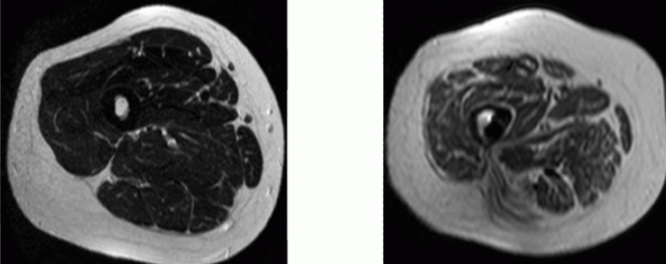 Patofyziologie sarkopenie
redukce svalové hmoty
snížení svalové síly
proteinokalorická malnutrice 
katabolické vlivy
   testosteron, STH
nedostatek pohybu
chronický zánět IL-6, TNF
   vitamin D
Rizikové faktory Sarkopenie
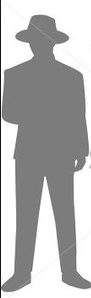 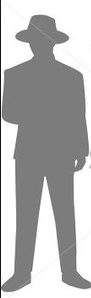 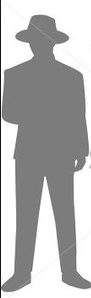 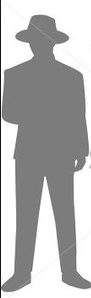 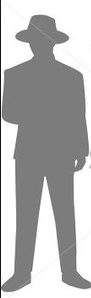 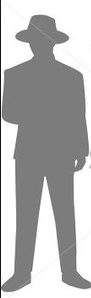 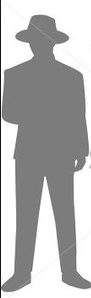 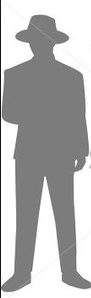 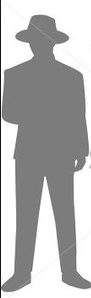 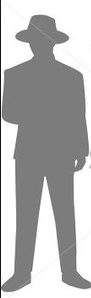 60-95 let
48% mužů a 30% žen

nad 80 let
60% seniorů
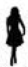 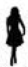 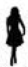 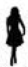 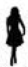 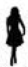 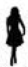 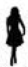 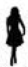 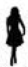 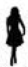 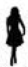 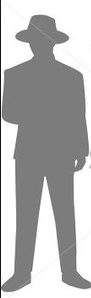 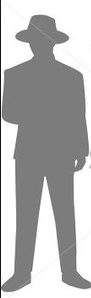 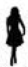 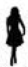 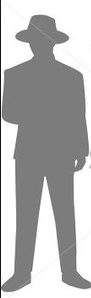 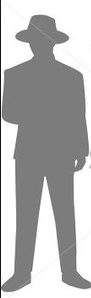 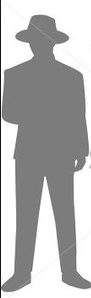 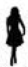 Výskyt sarkopenie
slabost 
zhoršení funkčního stavu     
snížení obratnosti
zvýšené riziko pádů
zvýšené riziko zlomenin při současné osteoporóze
ztráta soběstačnosti
Důsledky sarkopenie
prevence osteoporózy = prevence sarkopenie
dodávka vitaminu D
dodávka bílkovin
pohybová aktivita
Důsledky osteoporózy = důsledky sarkopenie
samotný vitamin D 700-800 IU/den snižoval výskyt zlomenin u seniorů v institucích
samotný vitamin D neměl vliv na prevenci postmenopauzální osteoporózy, v kombinaci s Ca významně zvyšoval kostní denzitu a snižoval výskyt fraktur
používané dávky 300-1100 IU/den
u 122 seniorek ve věku 85,3 roku snížilo podávání Ca 1200mg a vit D 800 UI/den výskyt pádů o 49% a zlepšilo činnost muskuloskeletálního aparátu
Vliv suplementace KALCIA A vitAMINU d NA KOSTNÍ DENZITU, RIZIKO FRAKTUR A VÝSKYT PÁDŮMedicína po promoci 2/2016, Slíva J.  Ústav farmakologie, 3.LF UK
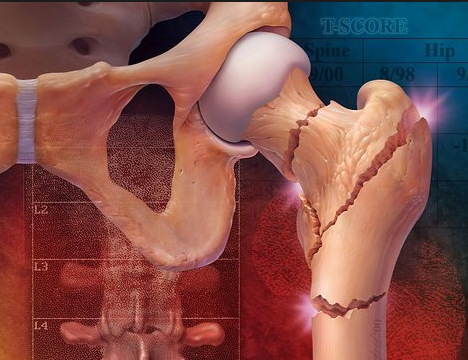 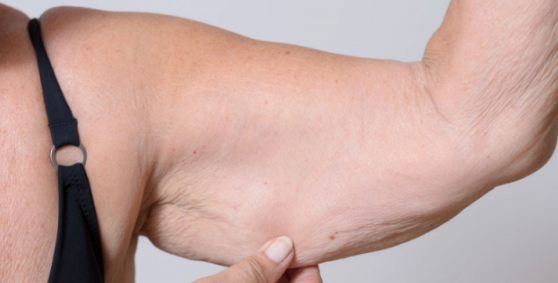 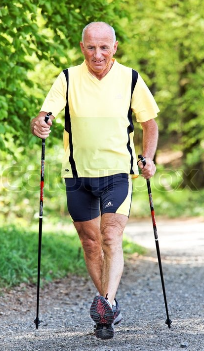 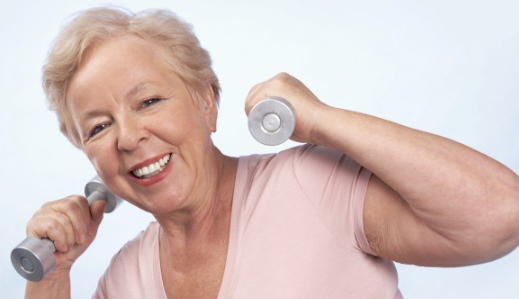 Děkuji za pozornost